CÁRSKE RUSKO
       dejepis 8. ročník





     Mgr. Daniela Vallušová
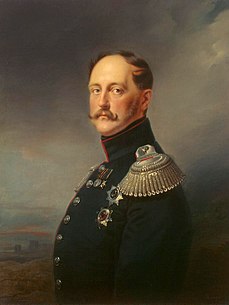 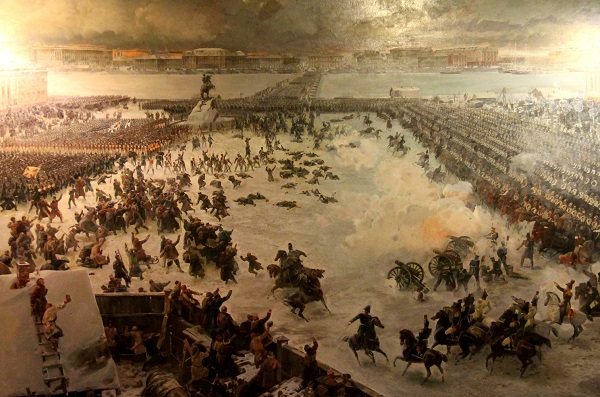 Cárske Rusko – doba Mikuláša I.


koniec 18. storočia – vláda Kataríny Veľkej – získanie územia Poľska

počas napoleonských vojen – vláda cára Alexandra I. – význam Ruska vzrástol

Generál Kutuzov a Suvurov uštedrili Francúzsku porážku, no kvôli zaostávajúcemu hospodárstvu vývoj Ruska stagnoval. 

1825 smrť Alexandra I. → povstanie dekabristov (štátny prevrat mladých vyznávačov modernej Európy a francúzskej revolúcie) → boli odsúdení na trest smrti alebo vyhnanstvo na Sibír za vlády
Mikuláša I. (1825 – 1855)

nepriateľ revolúcie a liberalizmu
žandár Európy
1830 potlačil revolúciu v Poľsku
zrušil personálnu úniu – časť 
Poľska pripojená k Rusku ako provincia
pomohol v boji proti revolúcií
 v habsburskej monarchií
1849 bitka pri Világoši – porazil
 maďarských povstalcov
 a Habsburgovcom
 zachránil panovnícku korunu
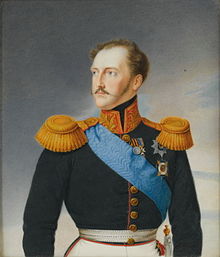 Krymská vojna 
1853-1856 Mikuláš I. začal bojovať proti Turkom, ktorí ovládli Balkán, Turkov podporovali Angličania
Koalícia európskych štátov sa vylodila na Kryme
porážka Rusov, mali horšiu výzbroj a výstroj, zásobovanie a nedostatok financií
Mikuláš I. sa vojny nedožil
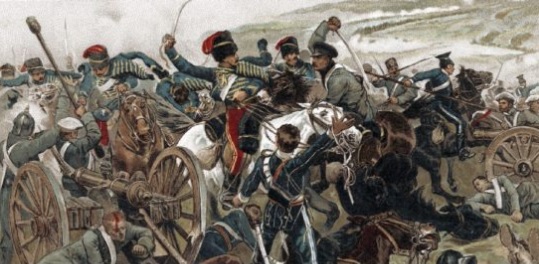 Alexander II (1855 – 1881)

snaha o zlepšenie hospodárskej
     situácie v Rusku a jeho modernizáciu
1861 – zrušil nevoľníctvo (pripútanie
     poddaných k pôde, závislosť medzi 
     poddaným a majiteľom)
reformy školstva, armády,
     súdnictva → Rusko výrazne zosilnelo
Rusko zostalo bez ústavy a parlamentu,
 o všetkom rozhodoval cár
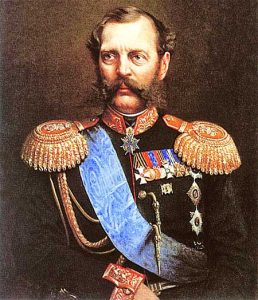 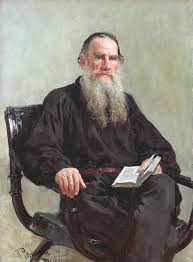 Jedným z  priamych účastníkov
 krymskej vojny bol
aj známy ruský spisovateľ 
Lev Nikolajevič Tolstoj
Nové pojmy:

Nevoľníctvo – pripútanie poddaných k pôde, vzťah závislosti medzi 
                          nevoľníkom a majiteľom pôdy

Personálna únia – spojenie dvoch alebo viacerých samostatných štátov 
                                  osobou panovníka
Stagnácia – zastavenie, ustrnutie
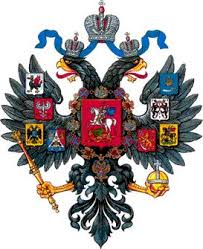